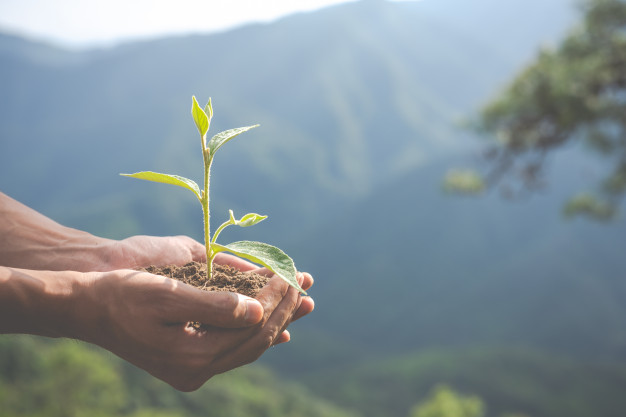 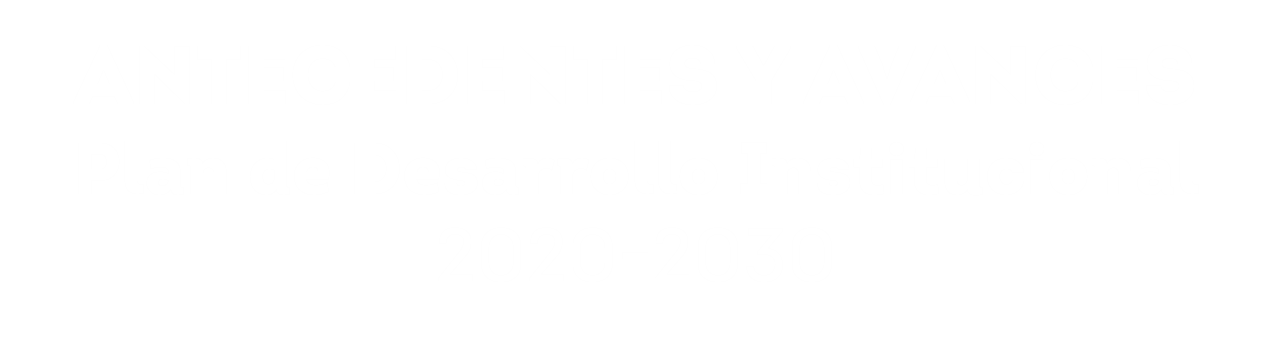 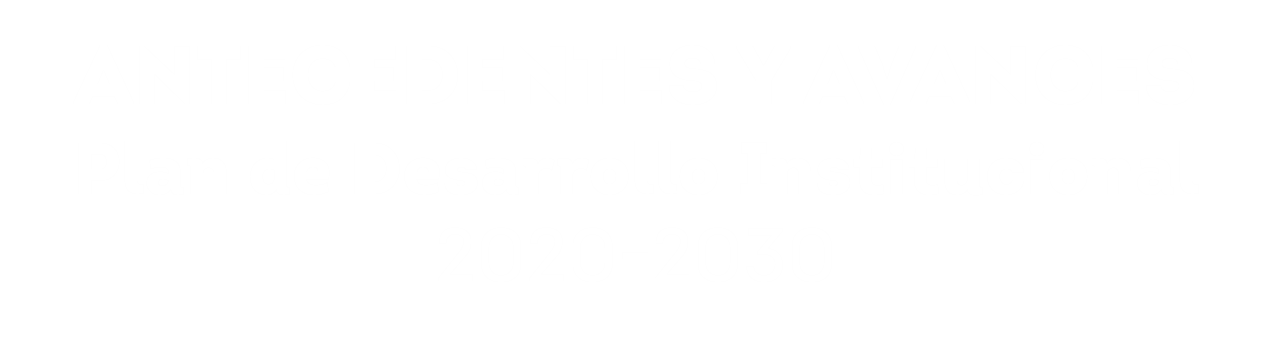 Siempre Buscamos Rutas para Avanzar
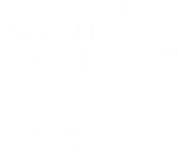 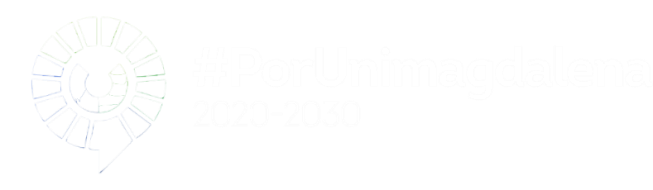 Pablo Vera Salazar, PhD
Rector UNIMAGDALENA
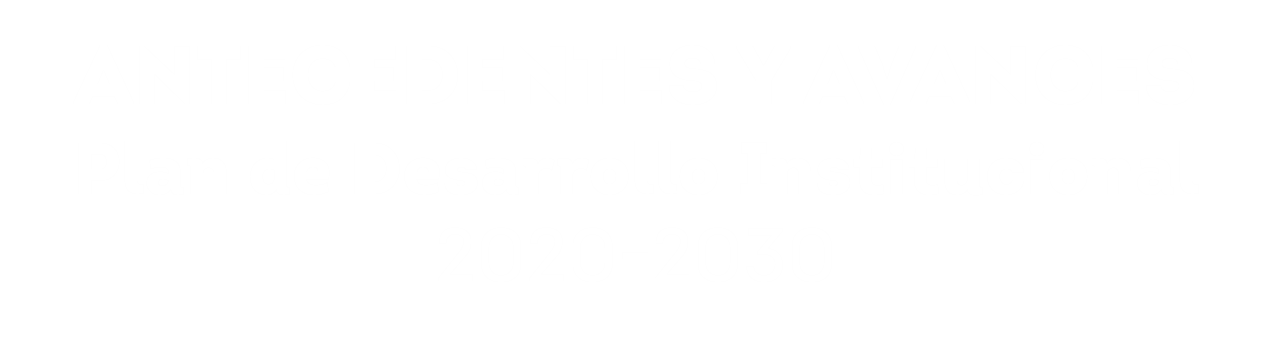 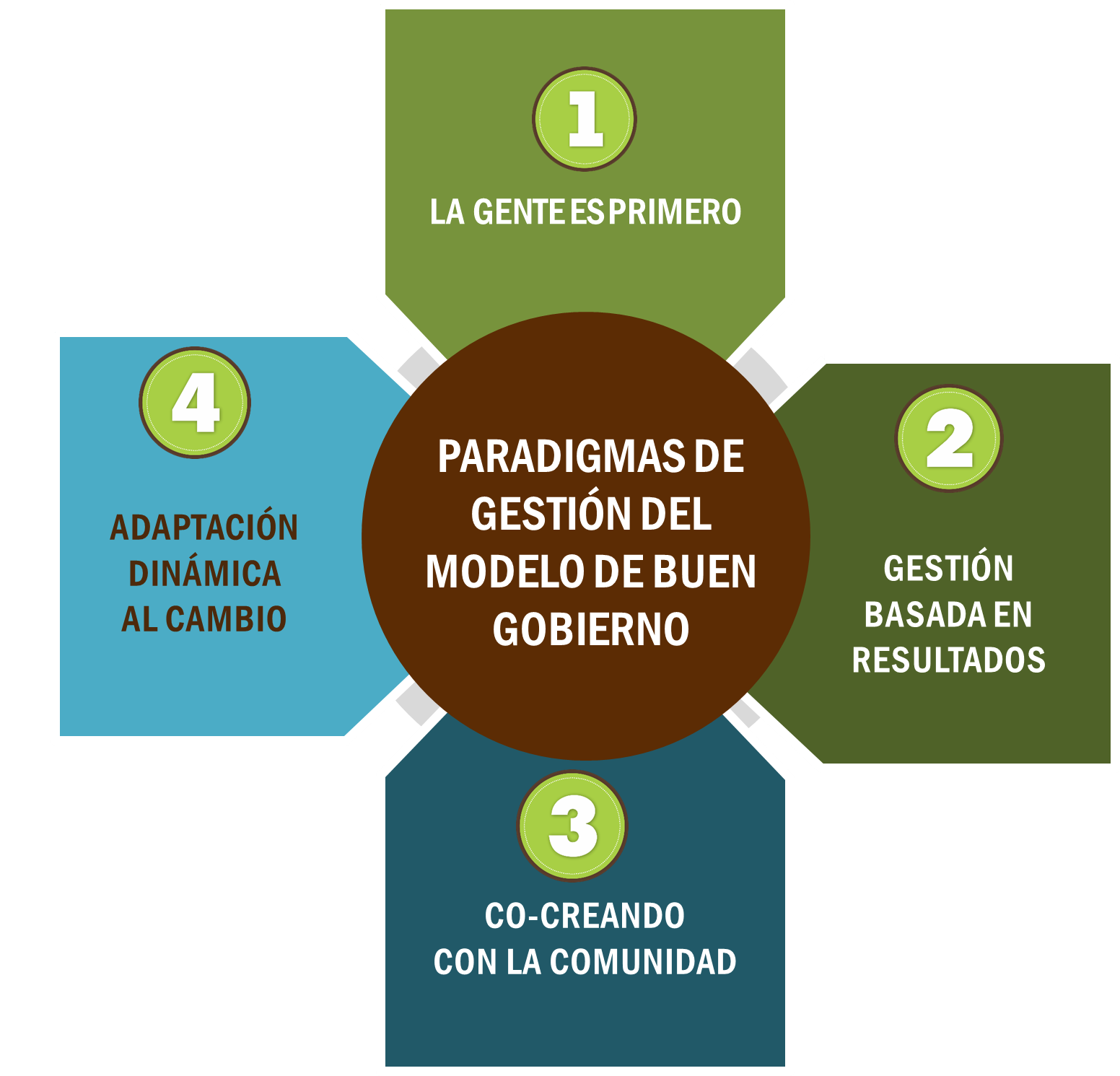 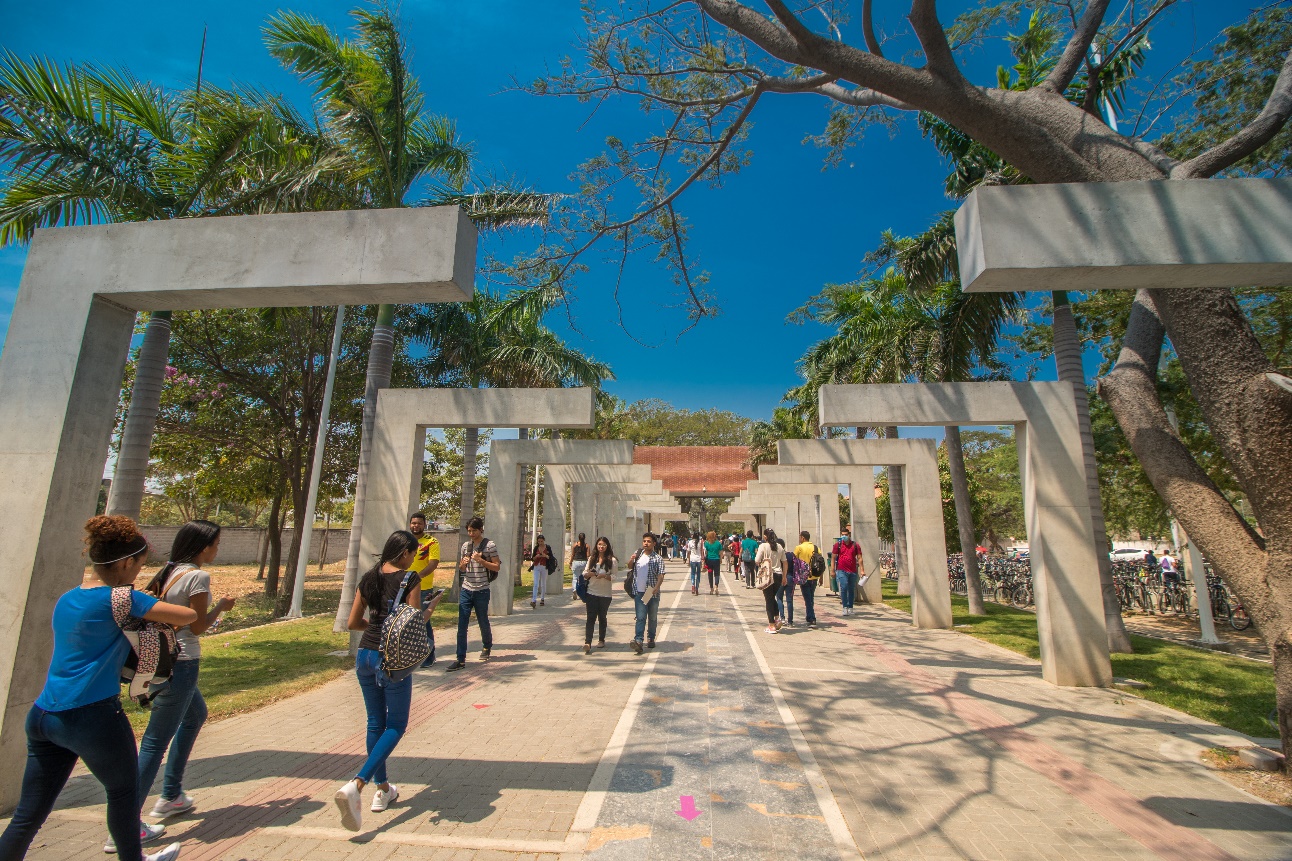 Acuerdo Superior 23 de 2019
Para avanzar en CALIDAD, debemos integrarnos y articularnos bajo un mismo plan
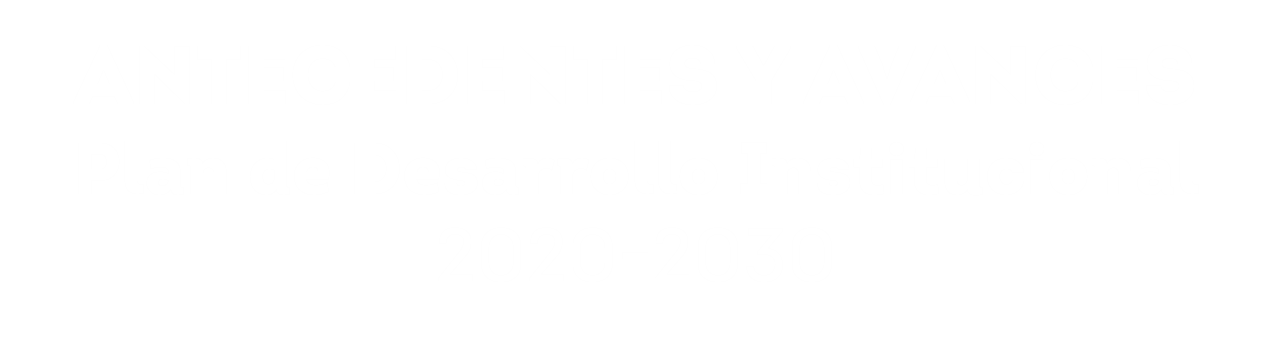 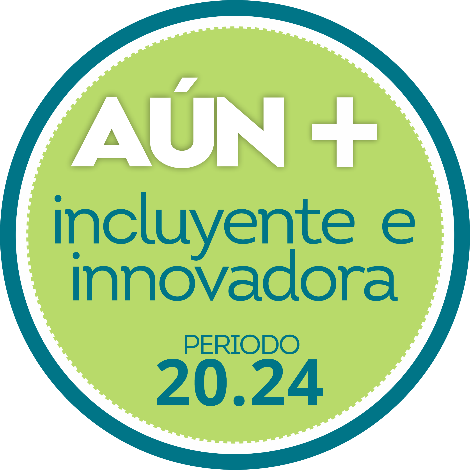 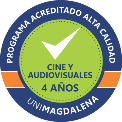 Dic. 2020
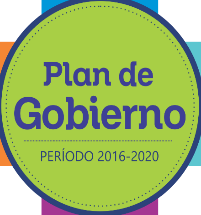 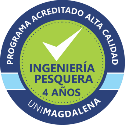 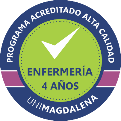 Noviembre  2016
61 Acciones Prioritarias
111 Iniciativas Estratégicas
Formulación del Nuevo Plan de Desarrollo Institucional 2020-2030
Junio 
2018
noviembre  2020
88.6%
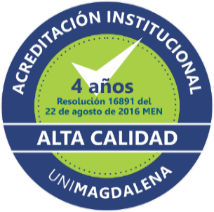 Cumplimiento de metas PG 2016-2020
FASE 2
FASE 1
Agosto 2016
Mejoramiento, Autoevaluación  y Transformación Organizacional
Diagnóstico y Fase 2 Plan de Mejoramiento Institucional
Junio 
2018
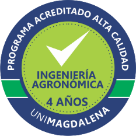 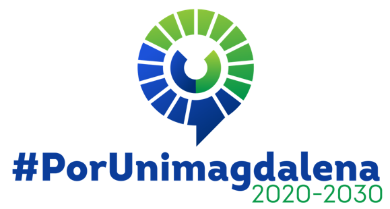 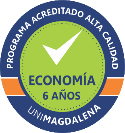 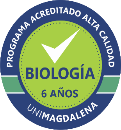 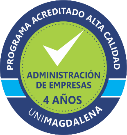 10 Retos Prioritarios
214 Compromisos con los programas académicos
Diciembre  2019
… 2030
2020
58%
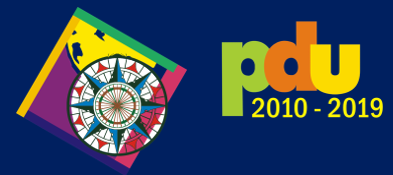 Portafolio Integrado de Desarrollo Institucional de la Universidad del Magdalena alineado con Objetivos de Desarrollo Sostenible (ODS)
Cumplimiento de metas PDU
Realizamos un proceso de construcción participativa de la concepción institucional de CALIDAD EDUCATIVA
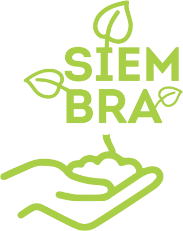 C1 y C2 con mayor grado de identificación
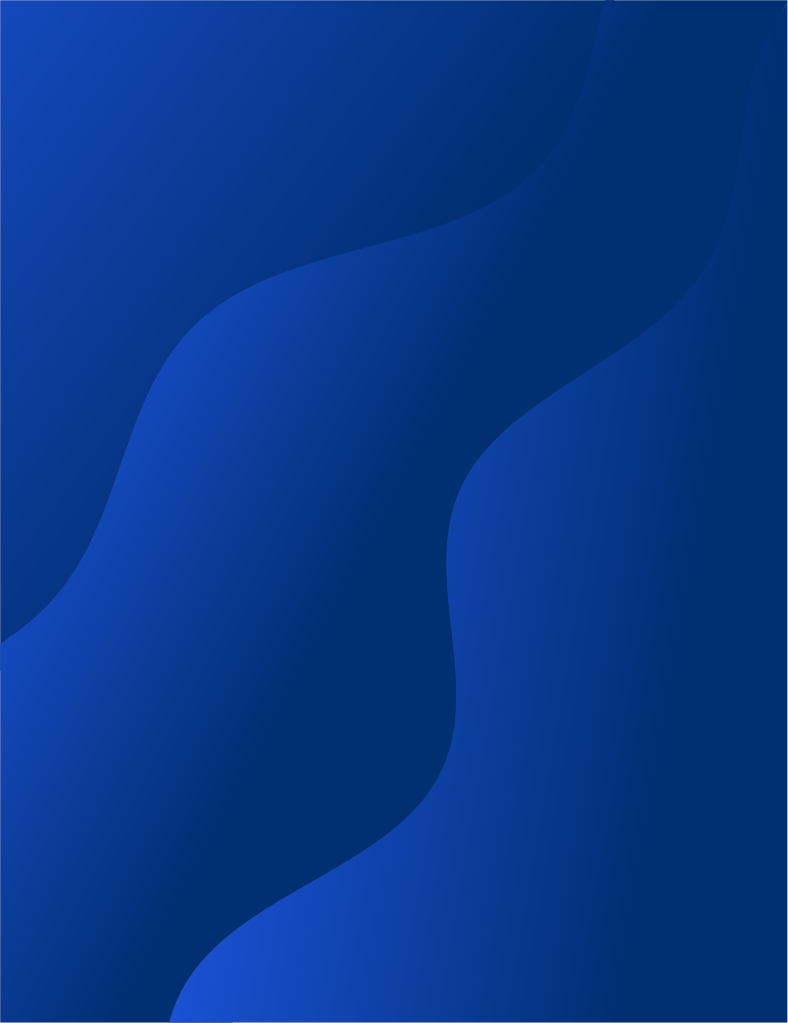 2.869 
Encuestados
5 grupos focales
DOCUMENTO DE TRABAJO: 
DIAGNÓSTICO INSTITUCIONAL
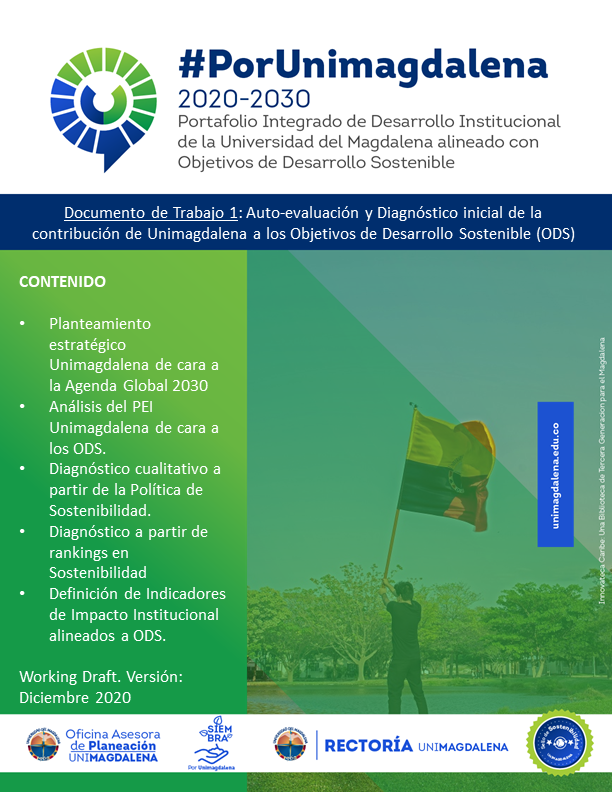 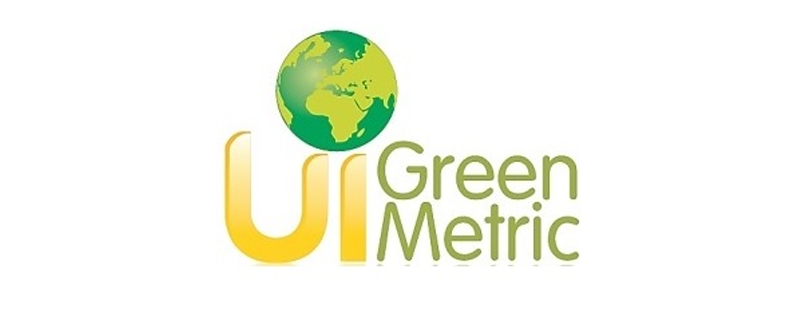 Línea base del Plan de Desarrollo 2020-2030
(108 páginas, versión dic. 2020)
Documento de trabajo:
RUTA SIEMBRA #PorUnimagdalena
Diálogos Siembra #Por Unimagdalena
(antes de la pandemia)
8 Encuentros, 4598 Participantes
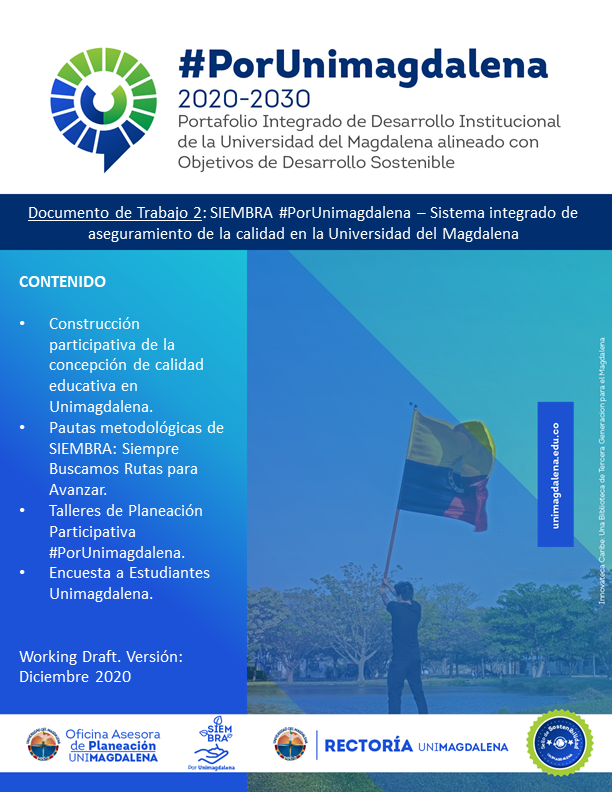 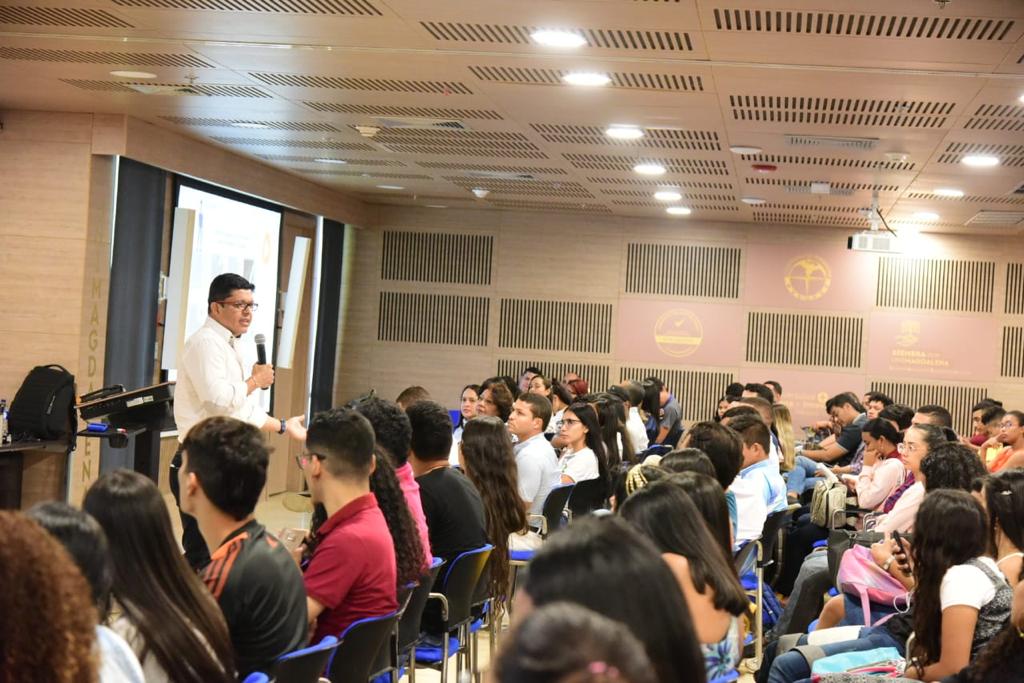 Encuentros	Participantes
Estudiantes
4.025
24,4%
5
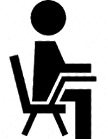 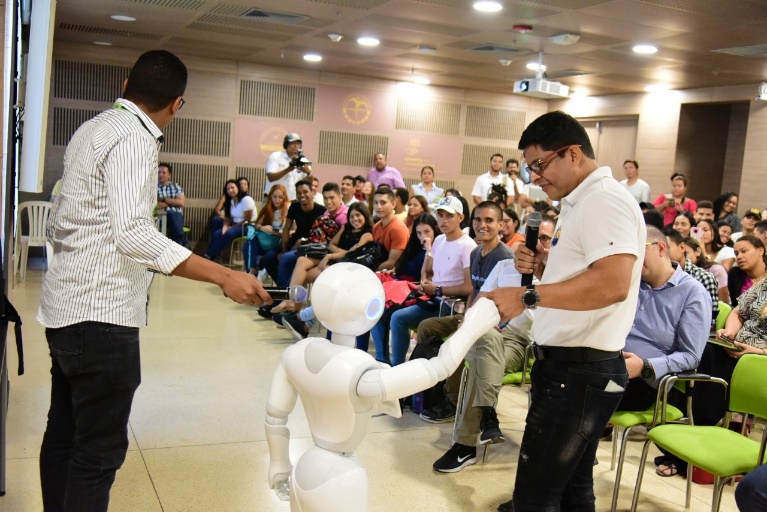 Docentes
427
42,2%
2
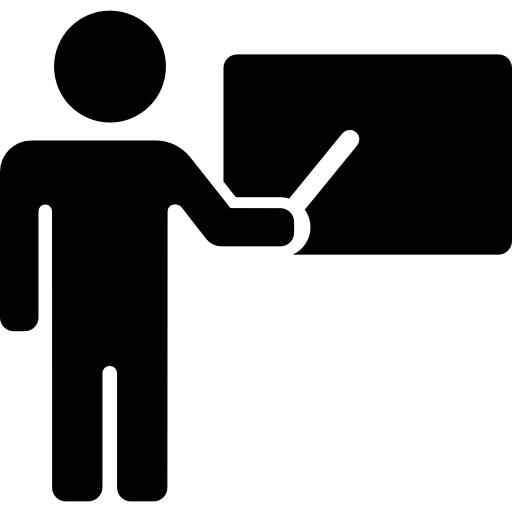 Administrativos
146
49,3%
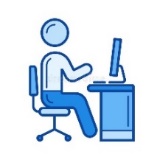 1
Planeación Participativa
(68 páginas, versión dic. 2020)
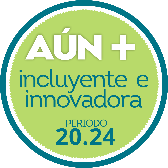 PLANEACIÓN PARTICIPATIVA DURANTE LA PANDEMIA
10 TALLERES DE PLANEACIÓN PARTICIPATIVA VIRTUALES:
125 administrativos, 70 docentes y egresados, 50 estudiantes de los diferentes colectivos + 1117 estudiantes encuestados 

Se han identificado hasta ahora  487 ideas que se clasificaron en  acciones prioritarias e iniciativas estratégicas las cuales están incluidas en 9 programas, 37 proyectos y 87 lineamientos e iniciativas estratégicas.
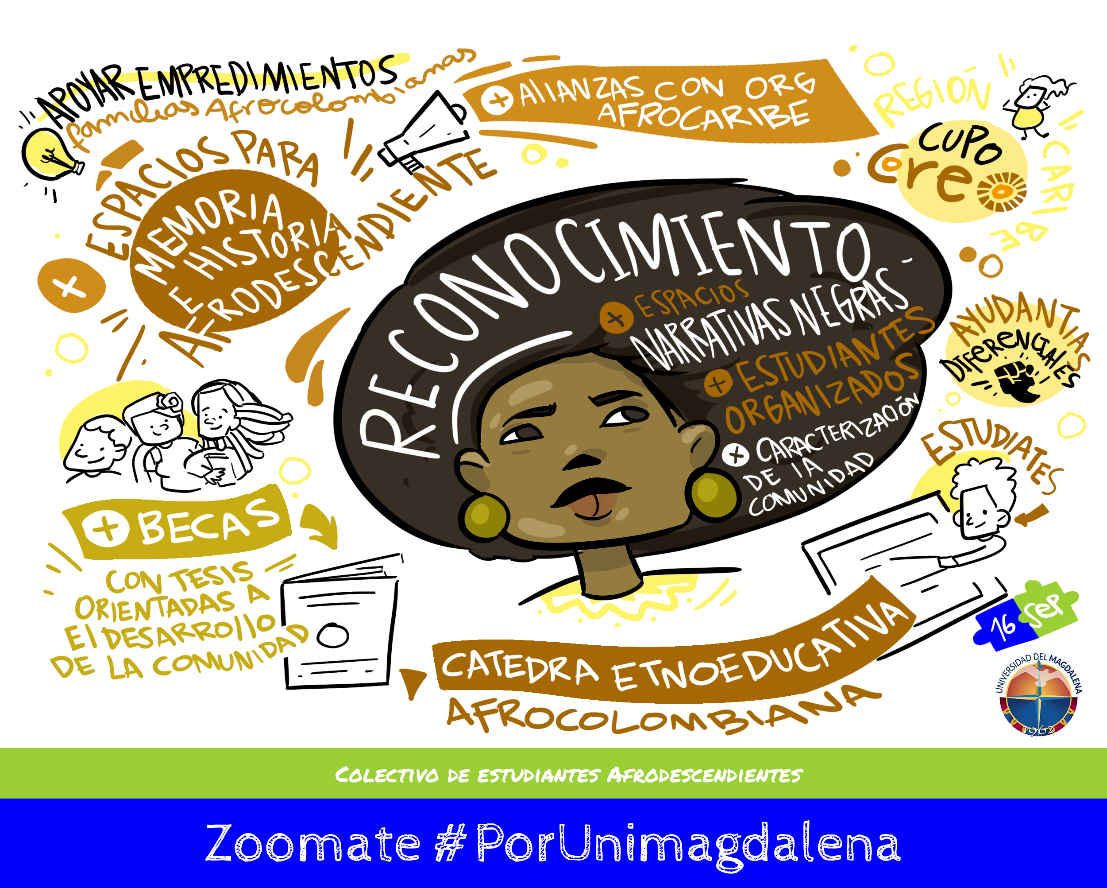 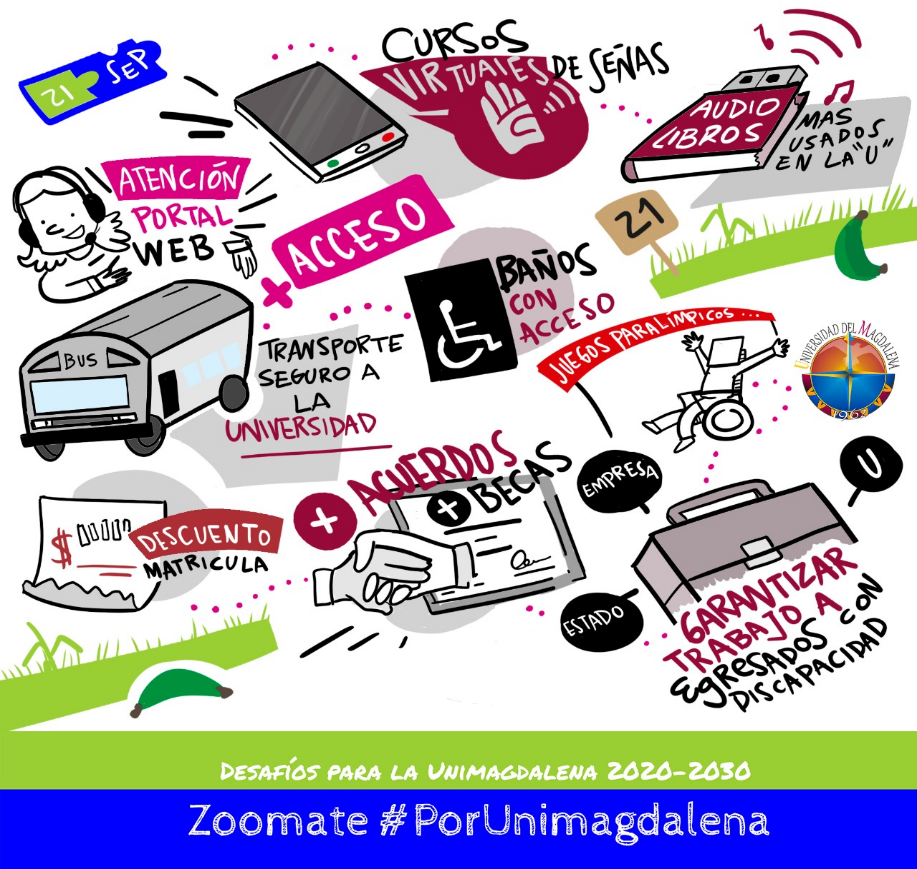 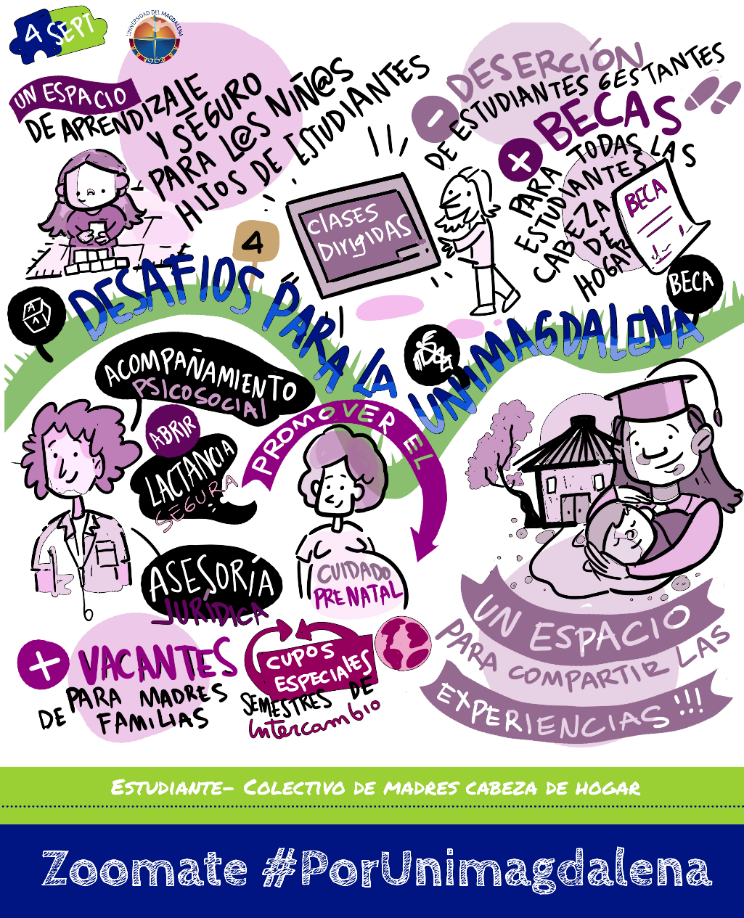 DOCUMENTO DE TRABAJO: 
RUTA SIEMBRA #PorUnimagdalena
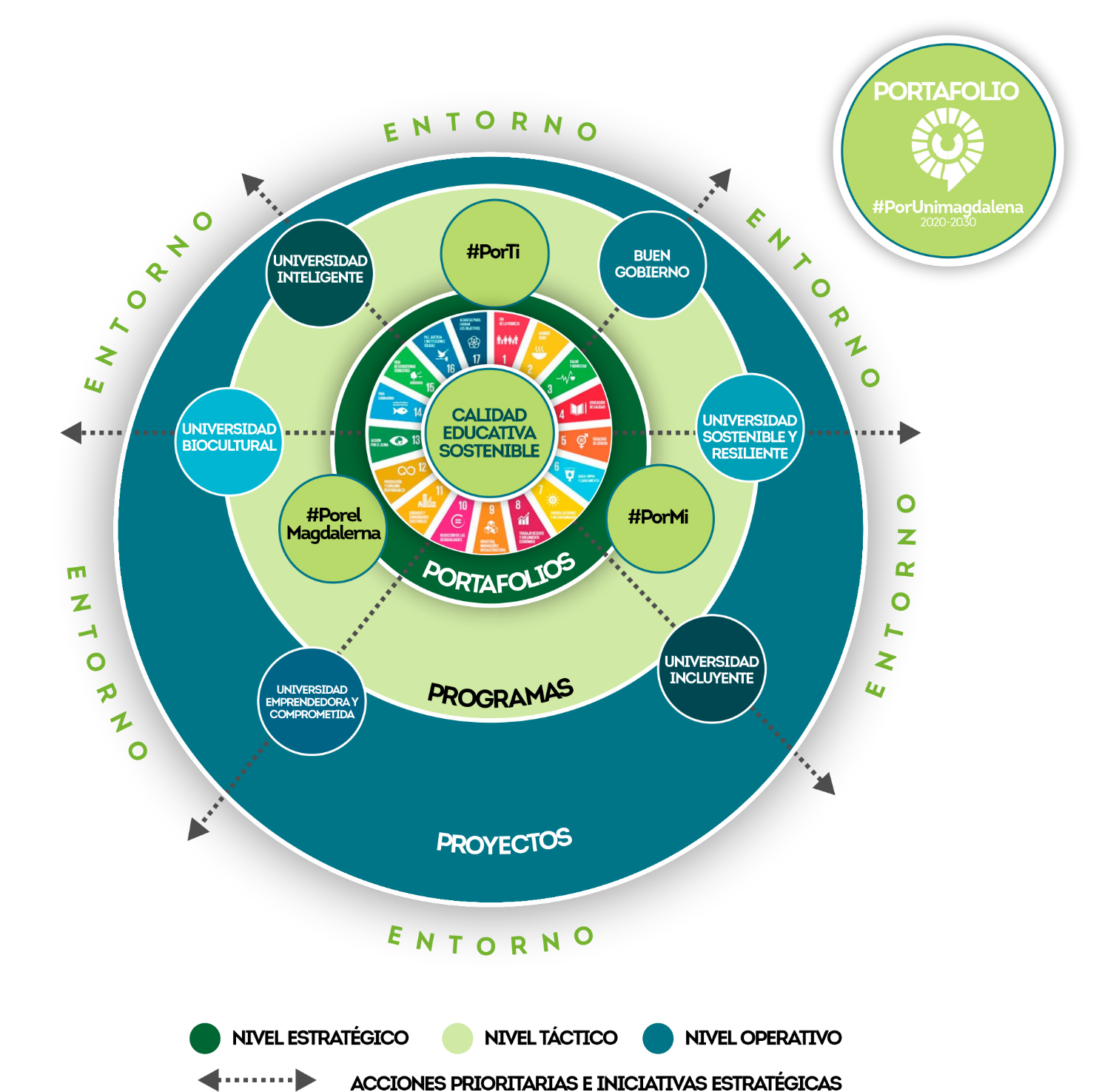 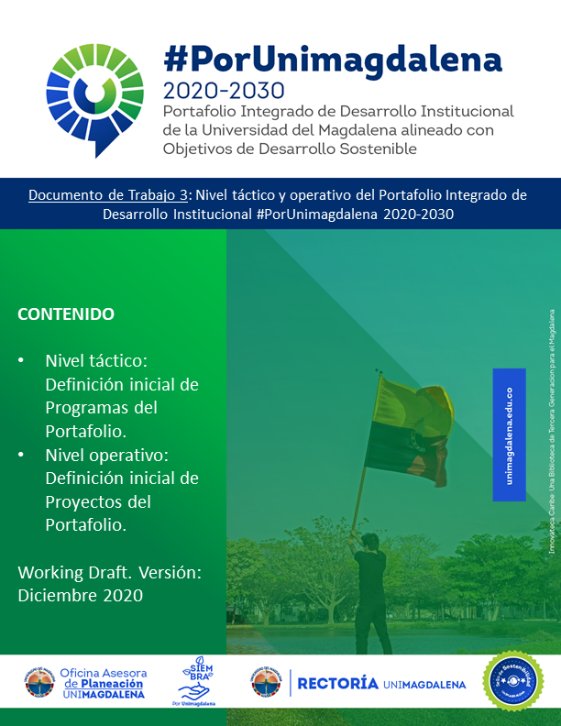 Nivel Táctico y Operativo del Portafolio Integrado:
9 programas, 37 proyectos
(38 páginas, versión dic. 2020)
DOCUMENTO DE TRABAJO: Portafolio de Proyectos en Infraestructura #PorUnimagdalena 2020-2030
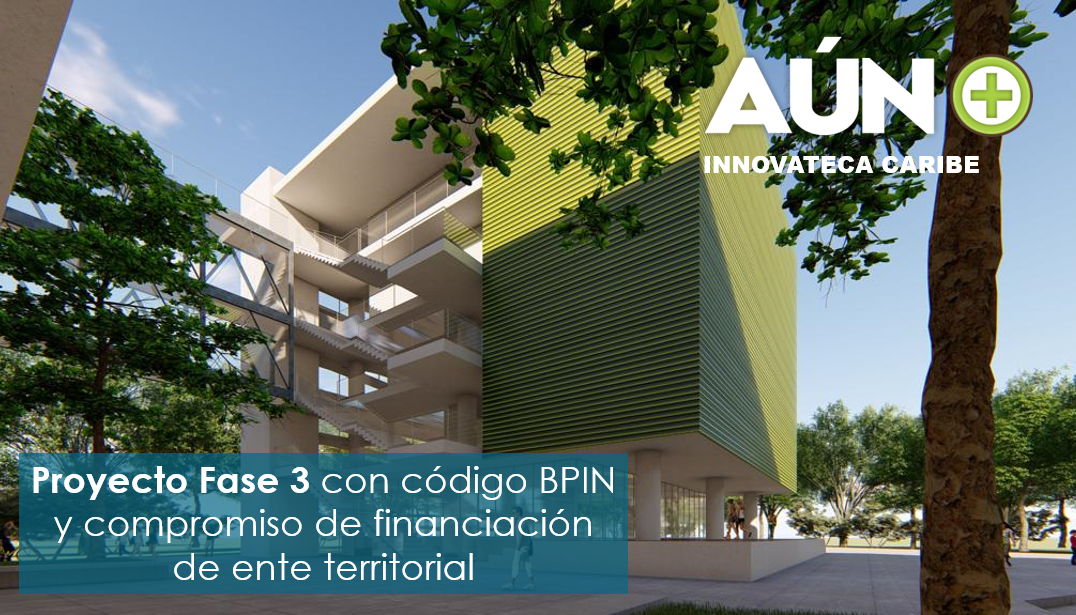 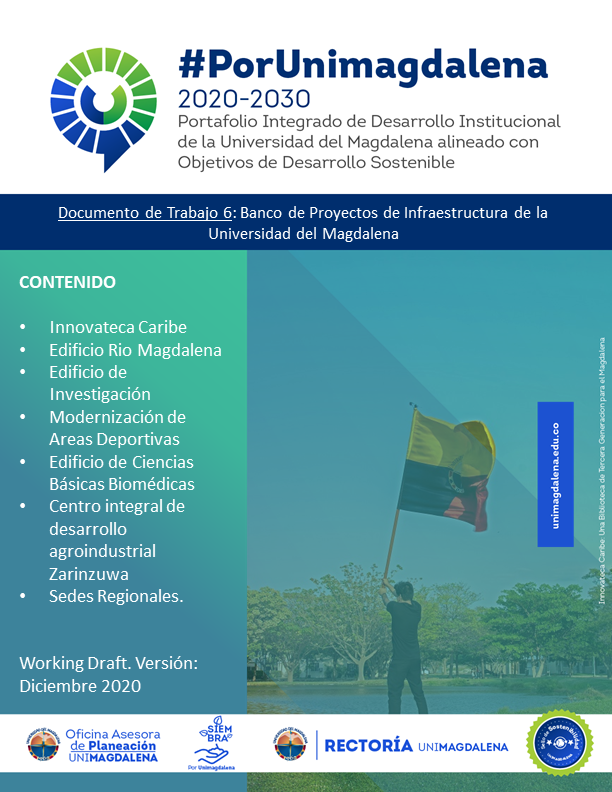 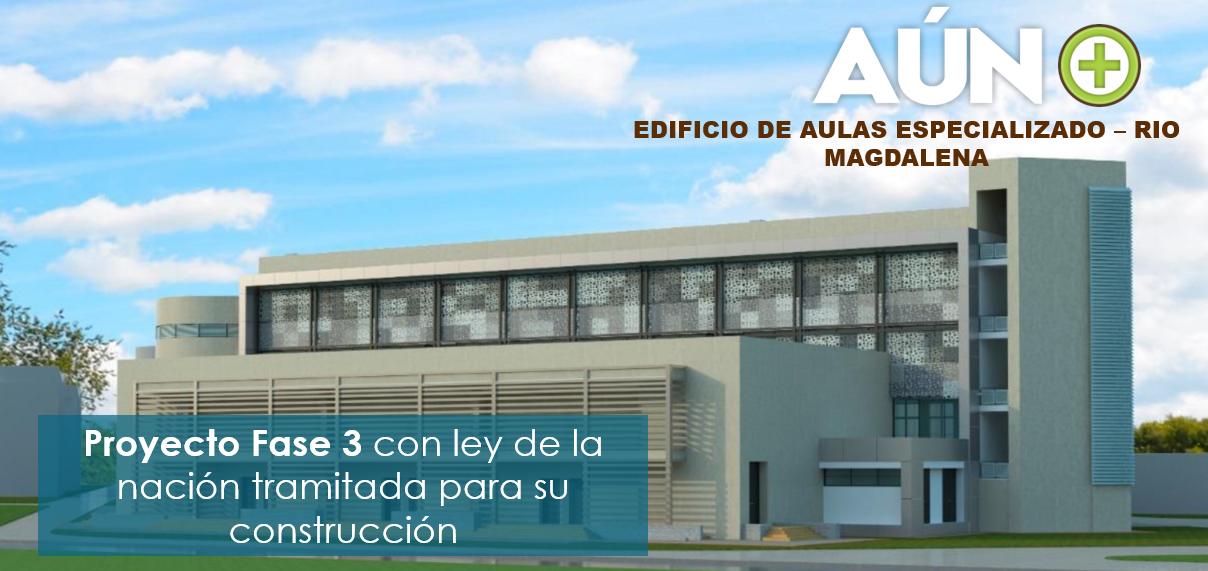 Banco de Proyectos Infraestructura
 (23 páginas, versión dic. 2020)
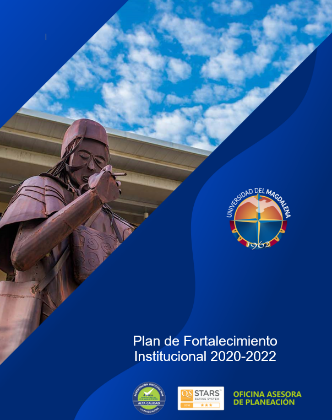 Avanzaremos #AúnMás hacia nuestro propósito superior con una GESTIÓN BASADA EN RESULTADOS
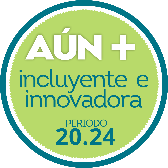 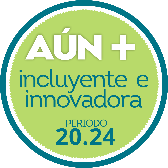 ACUERDO DE GESTIÓN RECTORAL 2021
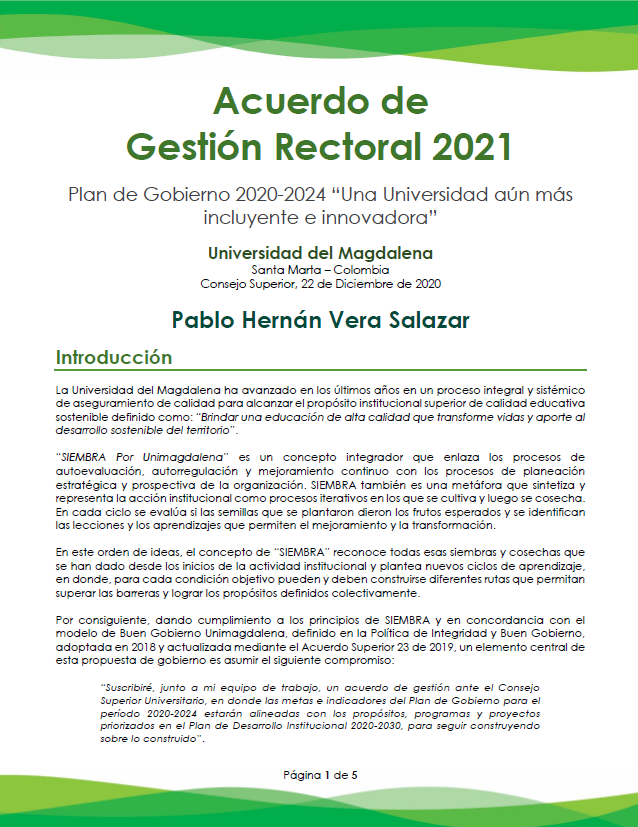 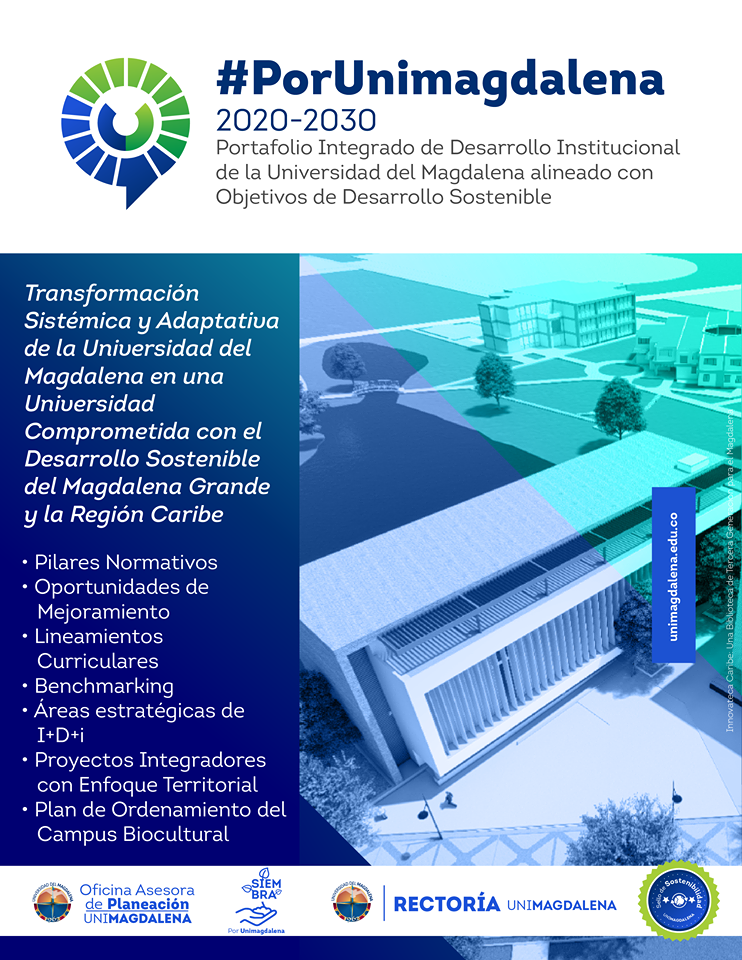 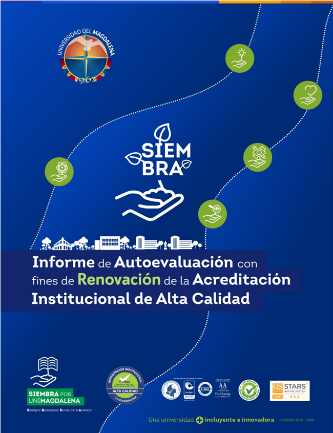 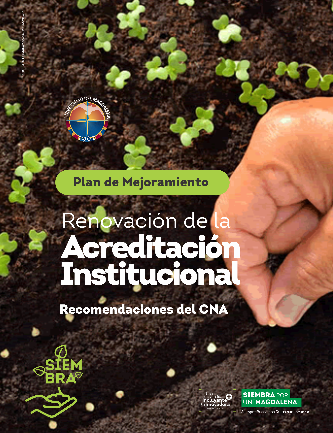 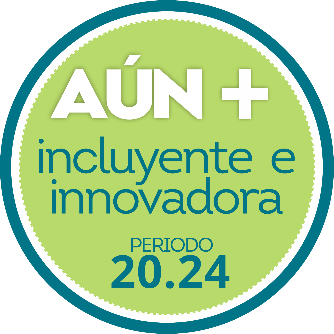 Propuesta Inicial en ajuste con el Informe de Visita de Pares  
 (5 páginas, versión dic. 2020)
Aplicación de Recomendaciones y Oportunidades de Mejora del CNA en el PDU 2020-2030
En el proceso participativo de construcción del Plan de Desarrollo Universitario 2020-2030 , se integraron al documento final  
47 recomendaciones y oportunidades de mejora 
propuestas por 
 8 pares del CNA.
PRINCIPALES RECOMENDACIONES Y OPORTUNIDADES INETEGRDAS AL PDU 2020-2030
OPORTUNIDADES DE MEJORA RECURRENTE
PROPOSICIÓN
Implementar una  herramienta informática; seguimiento  a procesos  académicos  y  su  articulación  con  investigación   y extensión.
Esta oportunidad de mejora cobija a los factores 4, 6, 7, 8 , 9 y 10
Ejecución de la Política de "Smart University” (Bodega de Datos para seguimiento a planes estratégicos y procesos misionales.)
Medición de los impactos que generan los procesos  académicos, de investigación y extensión.
Construcción de un modelo de evaluación de impacto de los procesos de formación, investigación, extensión y bienestar
Esta oportunidad de mejora se presenta recurrentemente en los factores 4, 6, 7 y  9
Diseñar estrategias que permitan mejorar la comunicación y percepción de los grupos de interés en  cuanto  a  la  información  que  les  atañe  y  a  los  procesos  de  comunicación  de  la universidad
Esta oportunidad de mejora esta presenta en los factores 1, 2, 6 y  10
Ejecución del proyecto del PDA 2021 “Análisis del Reconocimiento y posicionamiento institucional”
[Speaker Notes: Diagnostico
Utilización de las Sedes Digitales de la Universidad como puntos estratégicos de información.
Implementación de herramientas TIC para el seguimiento a la divulgación de información Institucional a través de diferentes canales digitales (Hootsuite: Notificación de lectura de Emails y redes sociales) (Envío masivo WhatsApp)]
TALLER PARTICIPATIVO DE REVISIÓN Y AJUSTES PDU
08 y 09 de abril del 2021
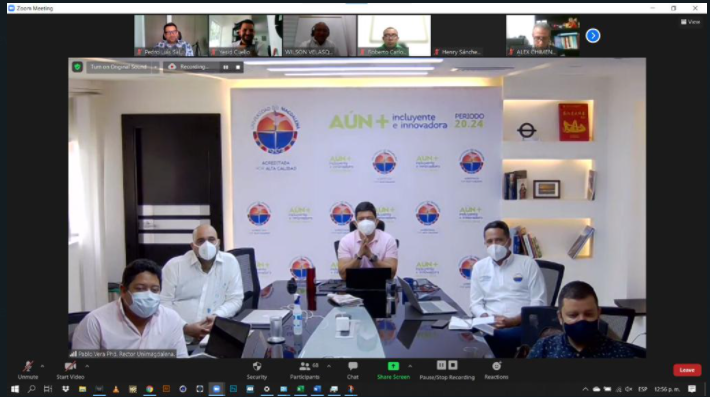 Mesas de Trabajo por plataforma  ZOOM
Sesiones de trabajo
2
Participantes
76
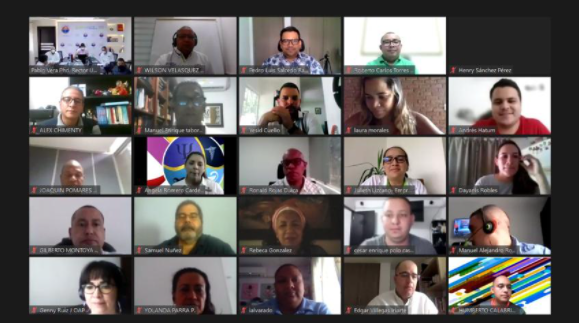 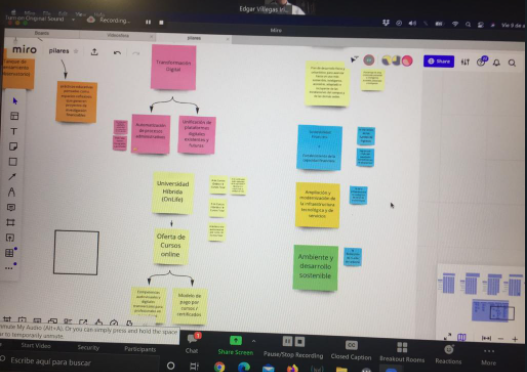 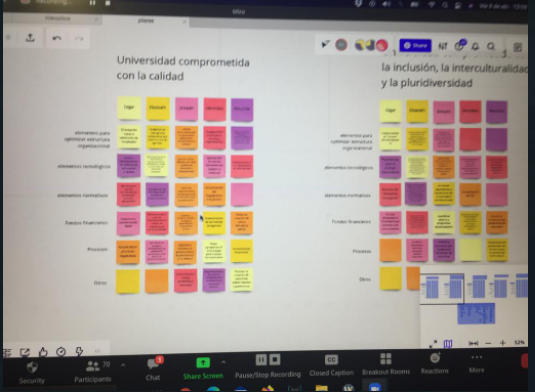 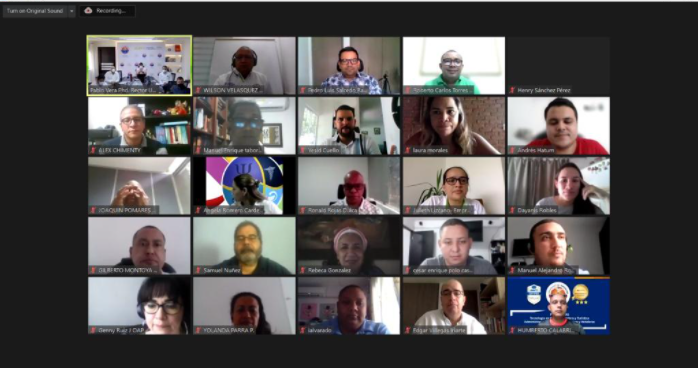 TALLER PARTICIPATIVO DE REVISIÓN Y AJUSTES PDU
08 y 09 de abril del 2021
¿Qué tan de Acuerdo está con las propuestas de:
Encuesta de  alineación de la Visión,  Misión, Principios y Valores  institucionales
MISIÓN
PRINCIPIOS INSTITUCIONALES
VISIÓN
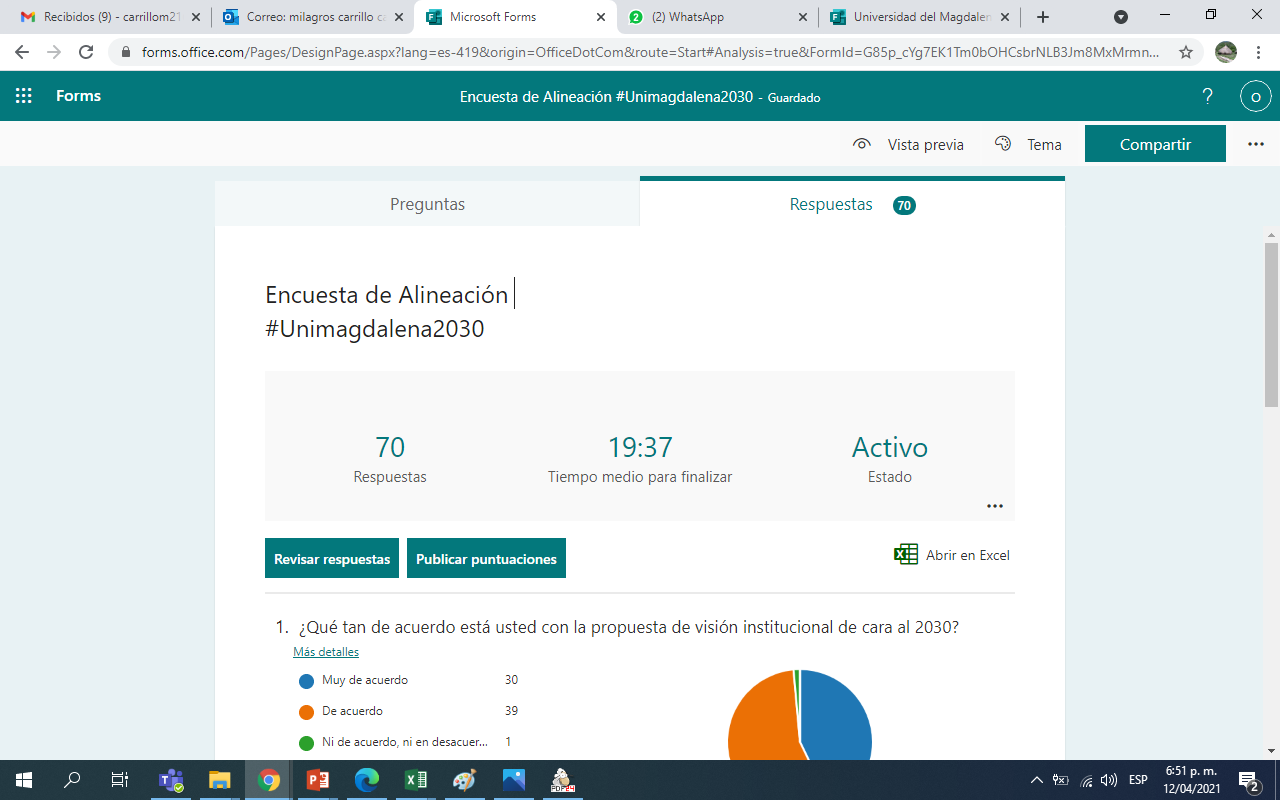 PRINCIPIOS INSTITUCIONALES
VALORES INSTITUCIONALES
JORNADAS DE SOCIALIZACIÓN PLAN DE DESARROLLO 2030
21 y 22 de abril del 2021
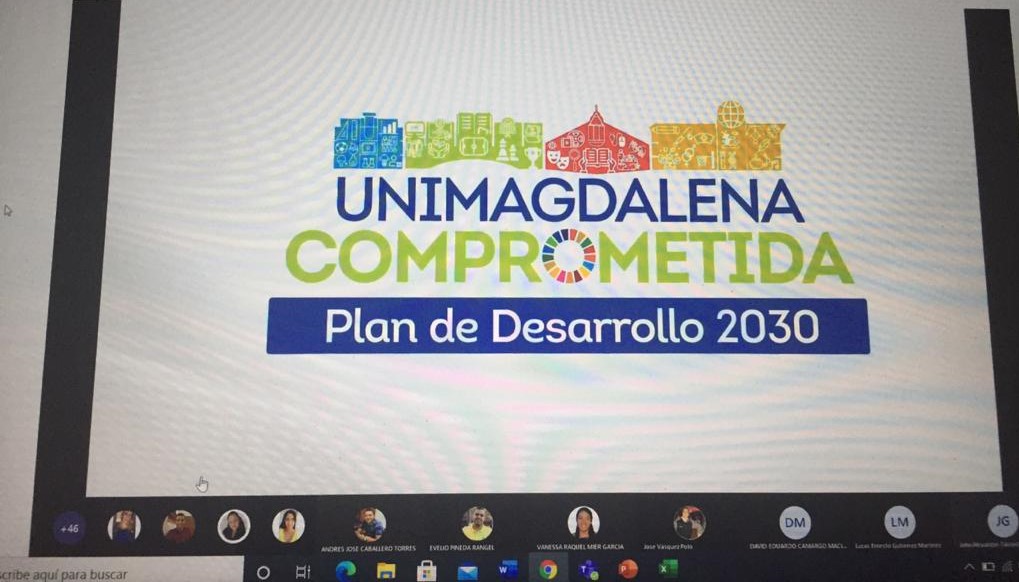 DOCENTES

Representantes

Docentes lideres sindicales
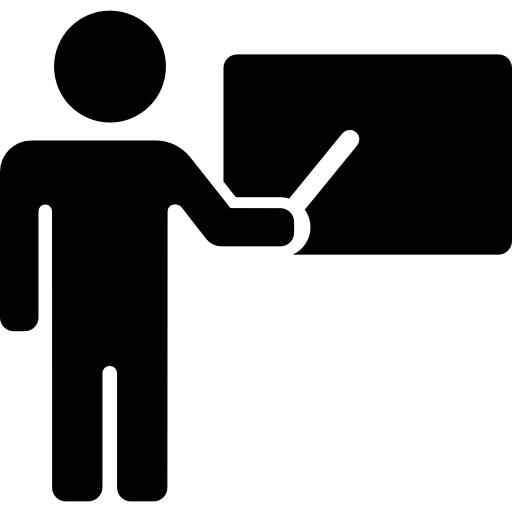 22
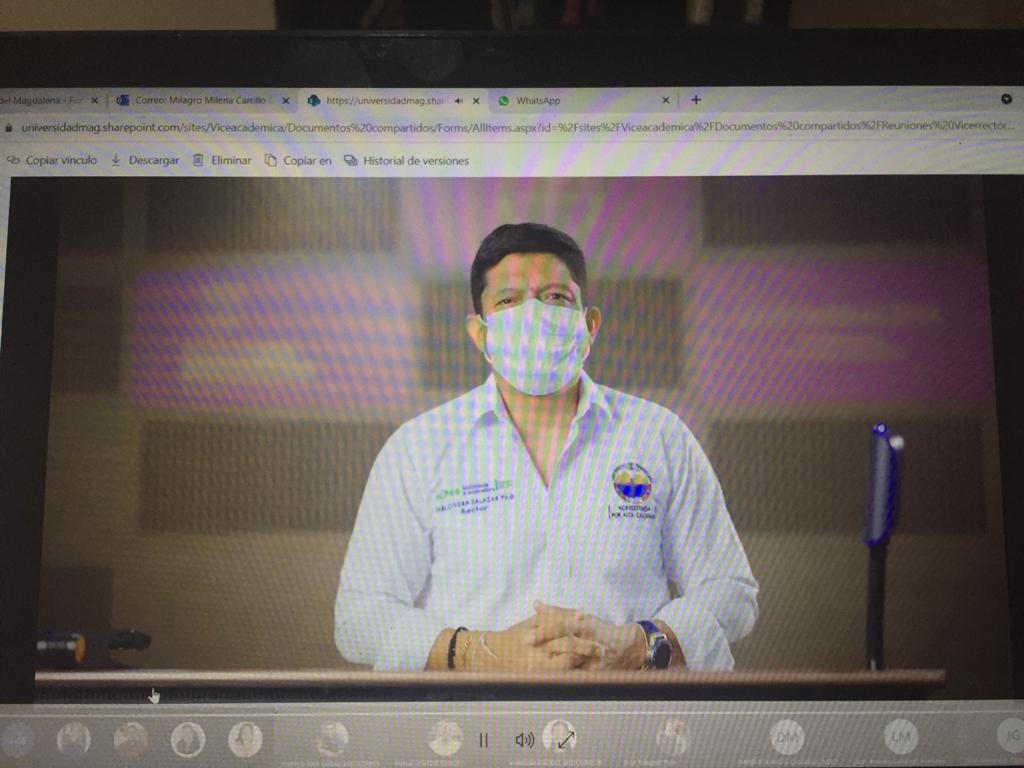 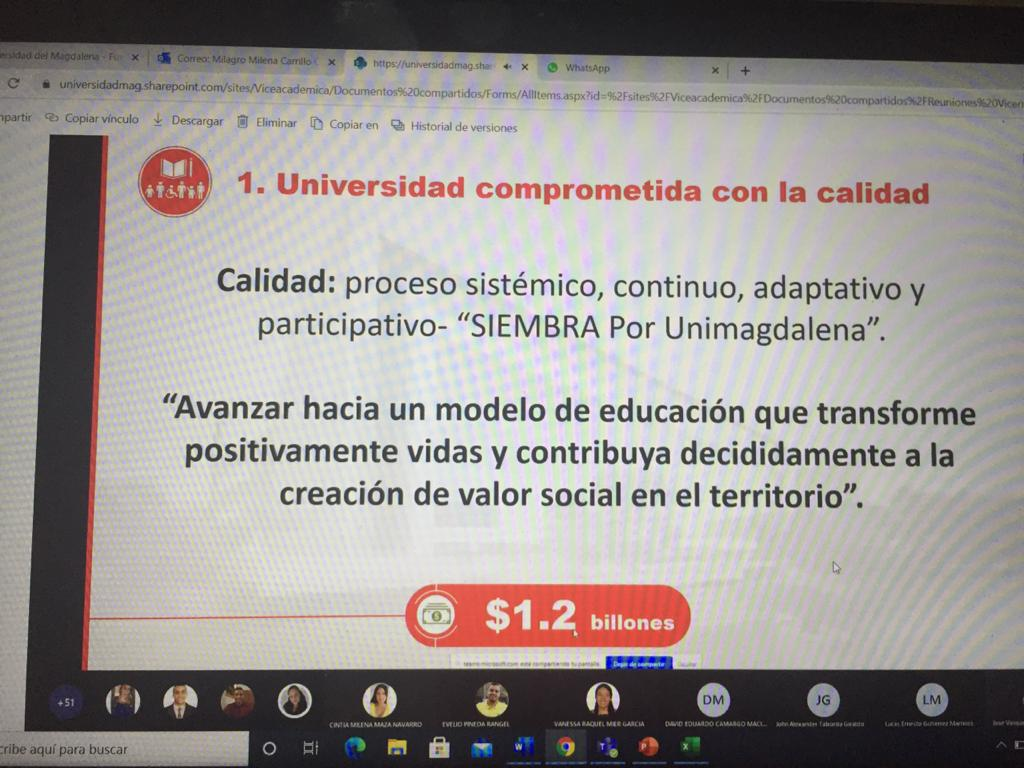 88
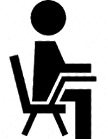 ESTUDIANTES

Representantes
Líderes de
 Asociaciones estudiantiles
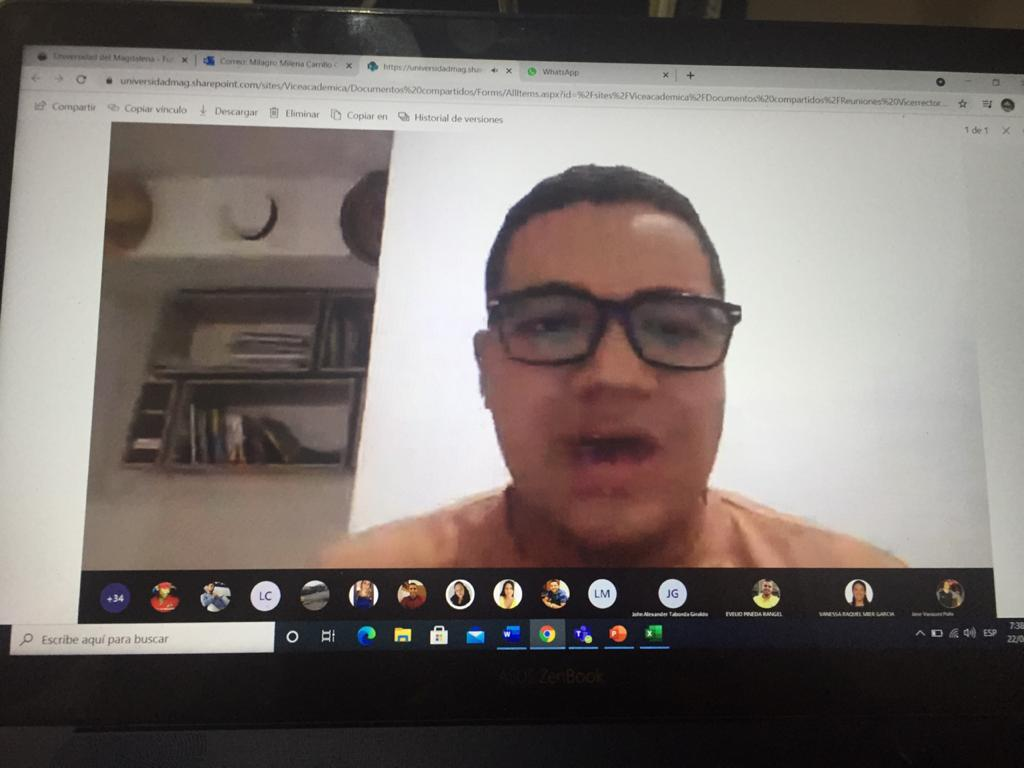 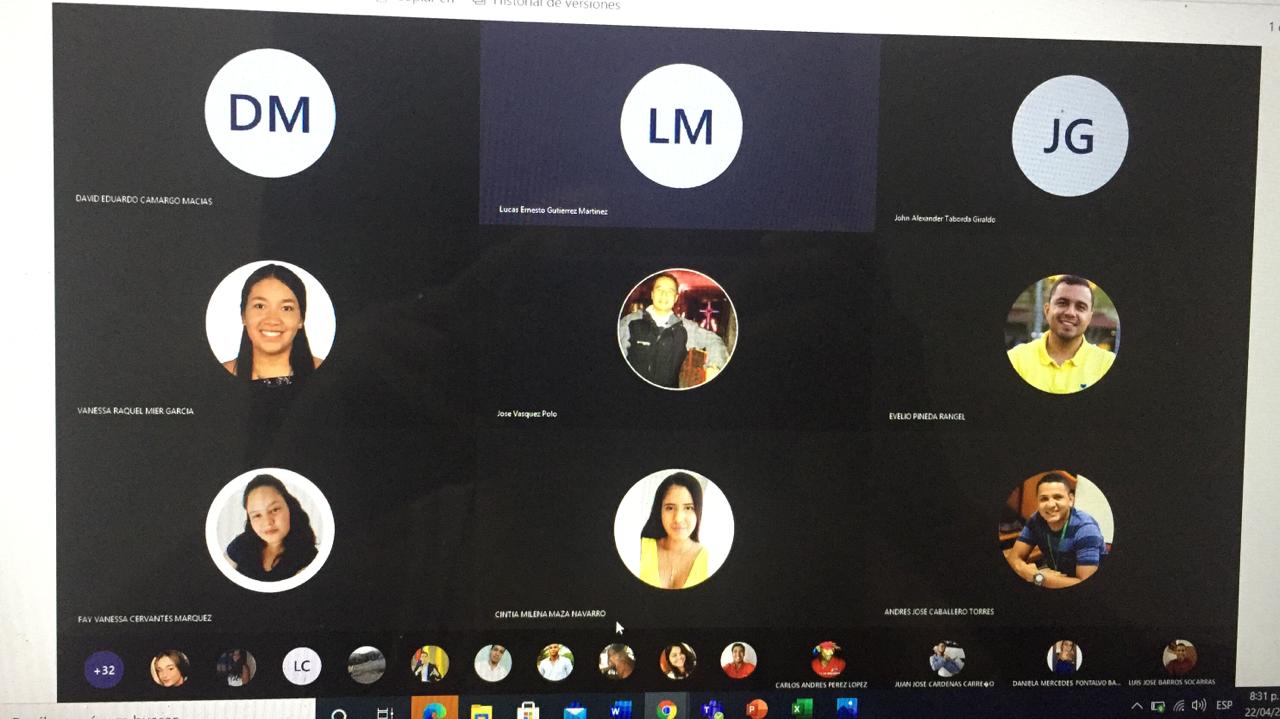 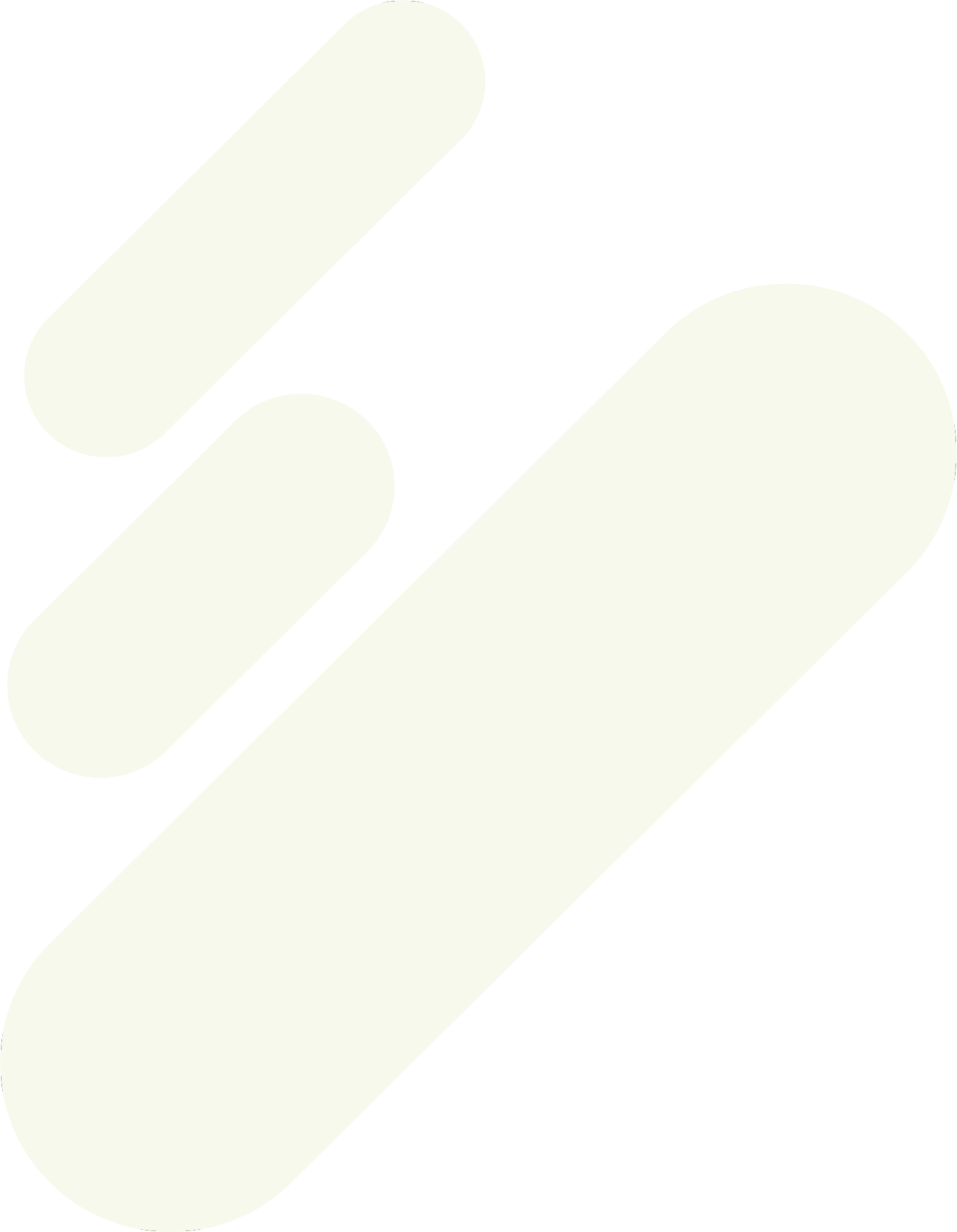 A pesar de todo … seguiremos sembrando Educación de Alta Calidad que transforma vidas
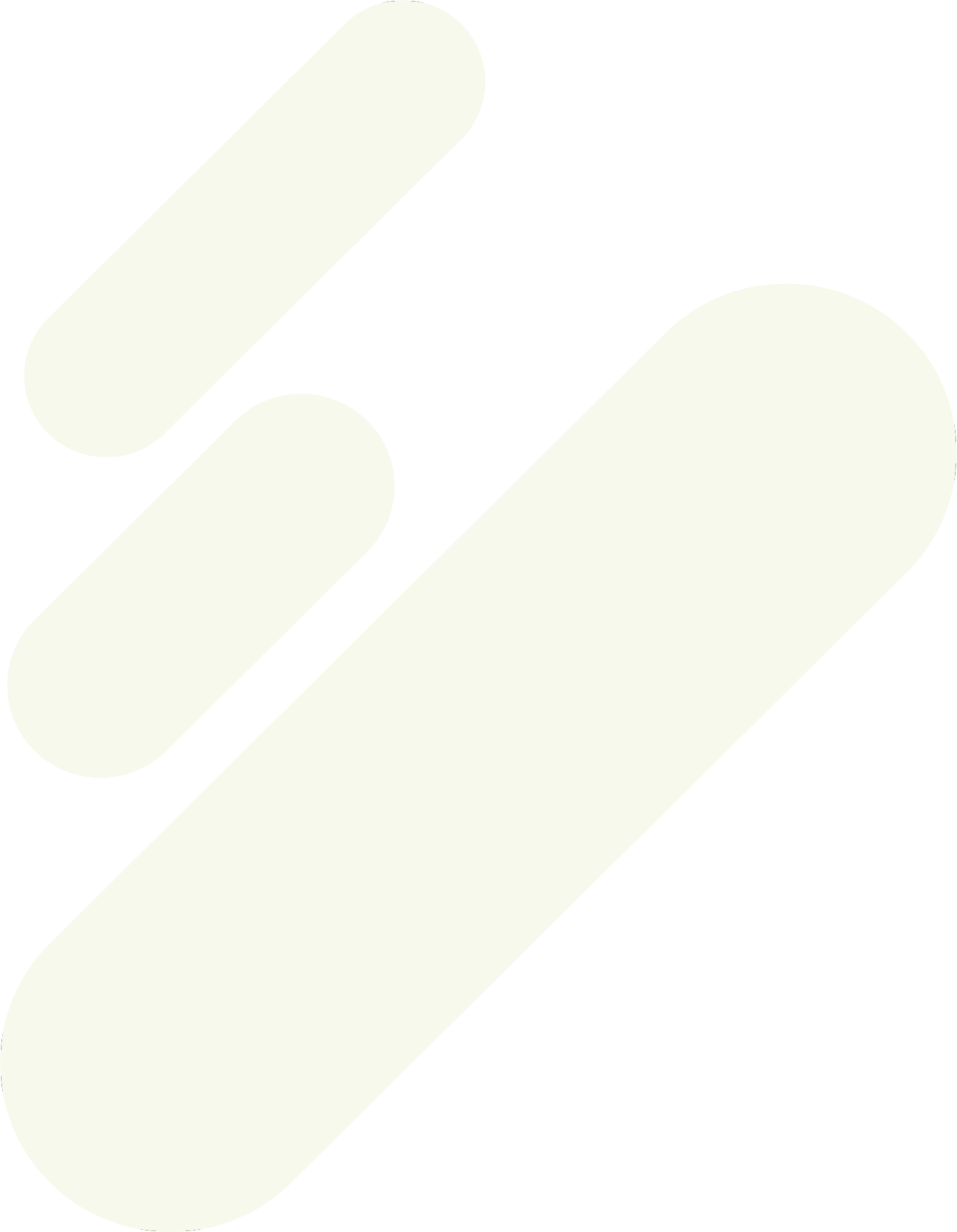